IBG3d.Pro Froject
Final Report
1
Member
2
Contents
Idea and Overview
1
Scope
2
Hardware and software
3
Algorithm
4
Experiments & Results
5
Conclusion
6
3
Idea and Overview
The purpose
Develop a visual entertainment where they can interactive with computer in a boxing game using portable device.

Bring to user some action :
Punch
Block 
Dodge
4
Idea and Overview
Idea
Some example Interactive games 3d
1.Light Gun
A light gun is a pointing device for computers and a control device for arcade and video games.
The video game light gun is typically modeled on a ballistic weapon (usually a pistol) and is used for targeting objects on a video screen.
It uses light as its method of detecting where on screen the user is targeting
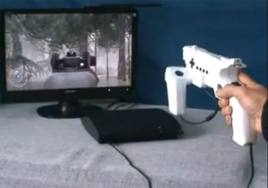 5
Idea and Overview
Idea
Some example Interactive games 3d
2. Wii Sports – Boxing
This game is the only game on Wii Sports to use the nunchuk attachment.
You can punch, block, and dodge in the game by moving Wiimote
To control your player you basically need to imagine that the 2 controllers are your players fists.
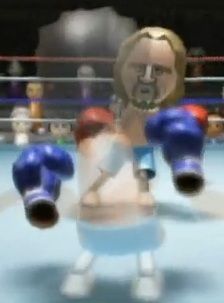 6
Idea and Overview
IBG3d.Pro Overview
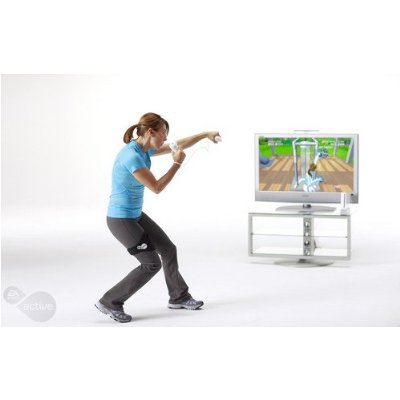 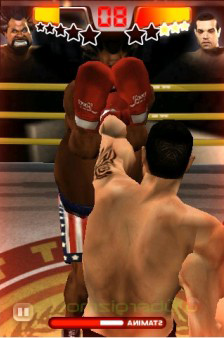 7
Scope
System overview
PC
Game
Camera
(Option)
Bluetooth sensor
Transmit sensor 
data via bluetooth
Microcontroller
Power
(Battery)
Gyro IMU
Accelerometer
Bluetooth
Portable device
8
Scope
System detail
Portable device: Send Sensor’s output to computer at a real-time rate.
Microcontroller : control accelerometer, gyro IMU, bluetooth sensor
Acelerometer : Calculate acelerometer rate
Gyro IMU : Calculate angle rate
Bluetooth sensor : Connect and send Sensor data to computer
Power (Pin) : Provide power to Portable device
9
Scope
System detail
Computer: Receive Sensor’s statues from portable device to make action in game.
Game: A boxing game 3d which user can play with AI
Camera (option) : detech the movement, calculate the moving distance to make action in game 
Bluetooth : Make a communication with portable device
10
Scope
System detail
Main action in game
Punch : It happen when the accelerate increase with the calculated angle received by gyro IMU.
Block : It happen when the accelerate decrease and stop.
Dodge :It happen when the accelerate increase but with design angle.
11
Scope
System detail
Communication system
Communicate portable device via Bluetooth:

Portable device sends Sensor data (angle rate, acceleration rate…) to computer.
Communicate via Camera:

PC get action from camera to detect the movement of the portable device.
12
Hard & Soft
13
Hard & Soft
Hardware context design
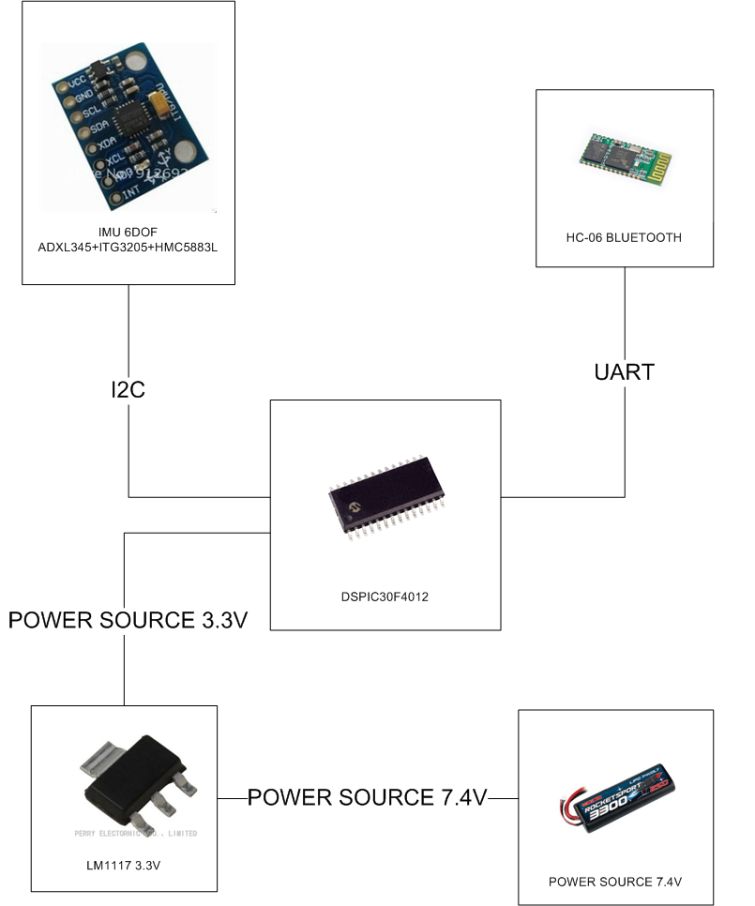 14
Hard & Soft
Hardware study
dsPIC30f4012 Microcontroller
Max speed: 30 MIPS
16x16 bit working arrays
5 timers
Programmable by C30.
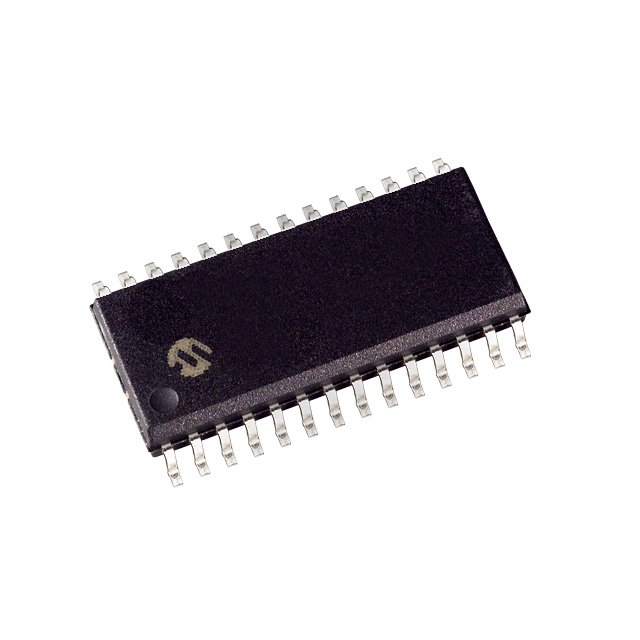 15
Hard & Soft
Hardware study
HMC5883N + ADX345 + ITG3205
All-in-one module:
3-axis accelerometer.
3-axis gyroscope.
-300m to 9000m altimeter.
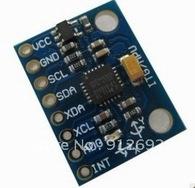 16
Hard & Soft
Hardware study
Orion Rocket Sport Lipo Battery
7.4v 3300mAh LiPo 
25C nominal discharge 
Stick pack shaped hard plastic case
Factory fitted Traxxas TRX power plug
JST-XH balance connector
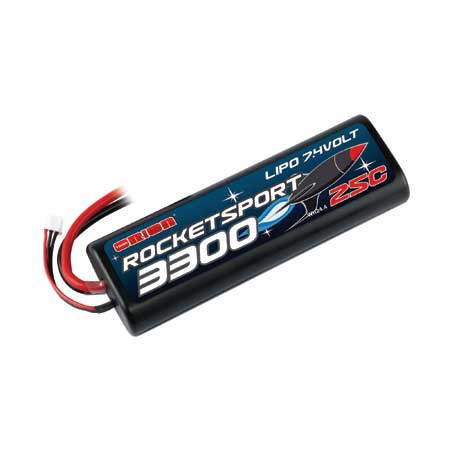 17
Hard & Soft
Hardware study
HC-06 Bluetooth Module
Slave Bluetooth to serial adapter 
Measures only 28mm x 15 mm x 2.35mm
Possible baud rates: 1200, 2400, 4800, 9600, 19200, 38400, 57600, 115200
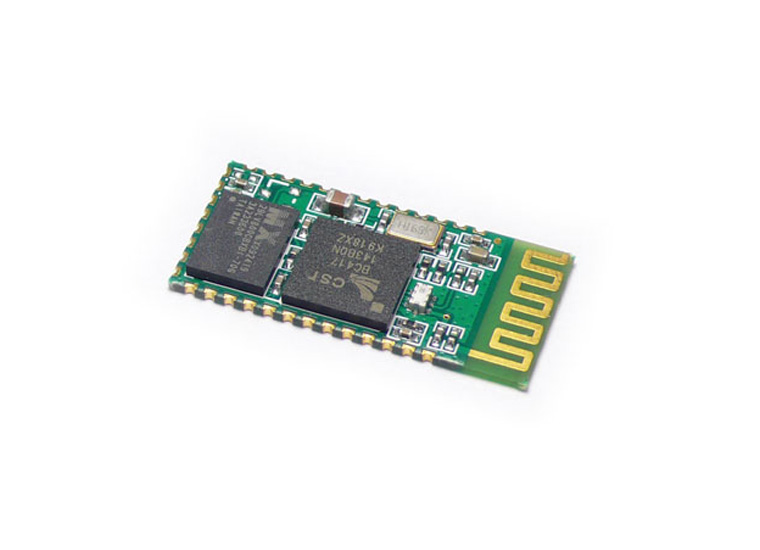 18
Hard & Soft
Hardware design
19
Hard & Soft
Hardware design
20
Hard & Soft
Hardware design
21
Hard & Soft
Software study
Iterative model:
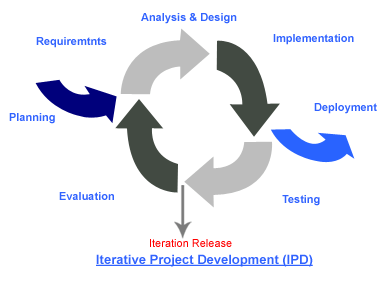 22
Hard & Soft
Software study
Embedded system development:
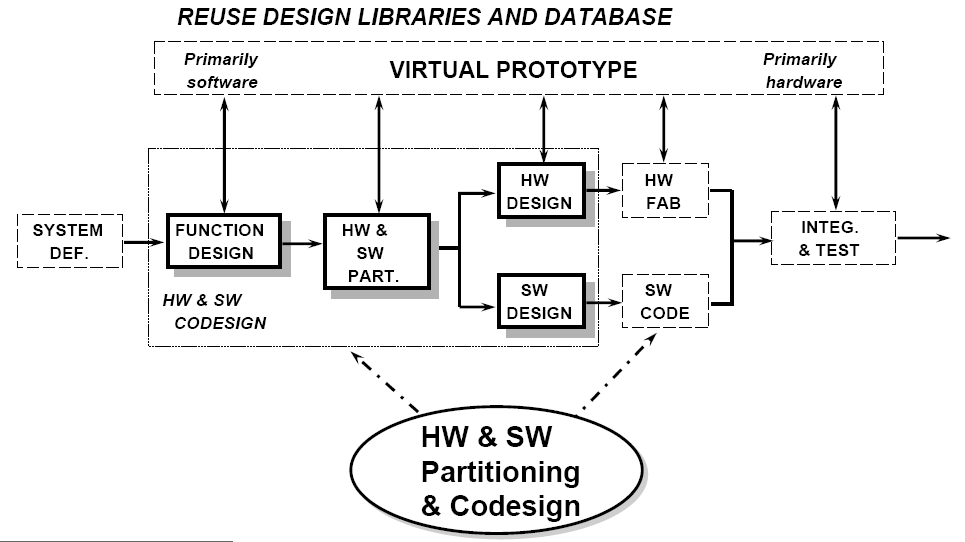 23
Hard & Soft
Software study
Two main software
Software on PC : 3 Application
Test application 1: Test communicate with Portable device via Bluetooth, received and show data, draw chart
Test application 2: Test communicate with other Computer via Bluetooth, send virtual distance and angle data
3d Boxing game
Firmware : Control action inside Portable Device
24
Hard & Soft
Software study
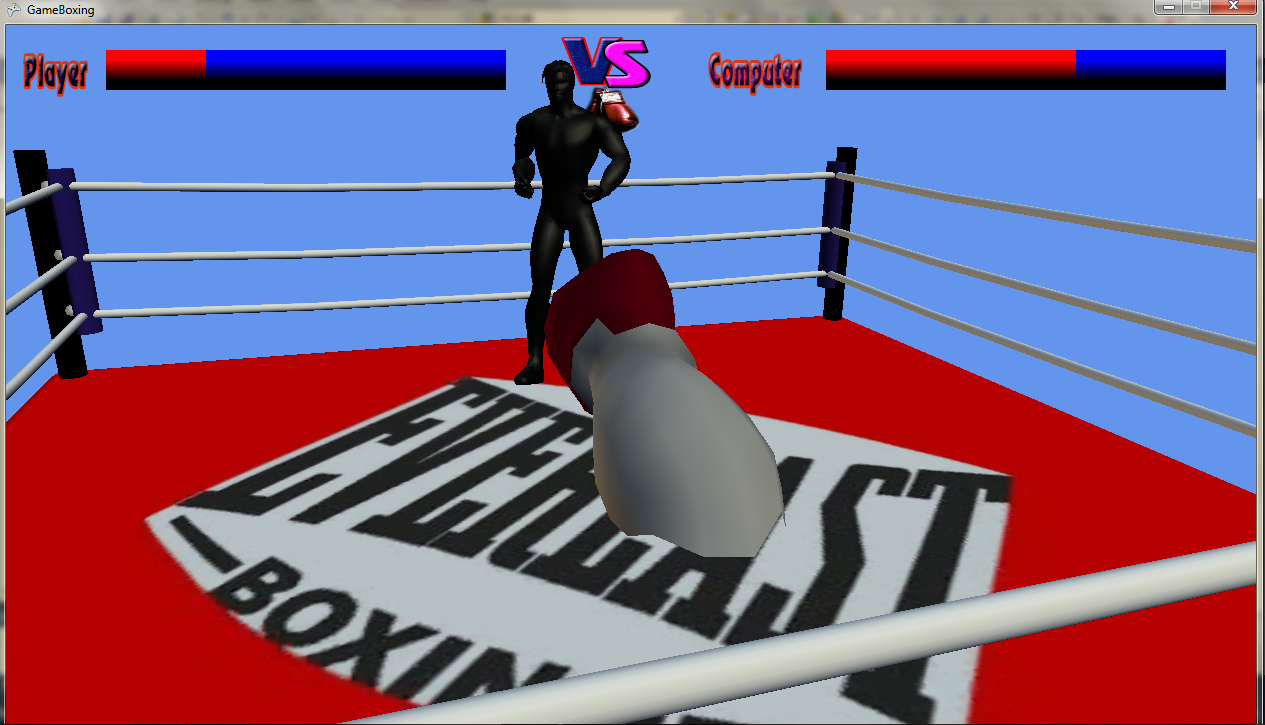 <Image>
25
Hard & Soft
Software study
FSM:
Power on
System initiated
WaitingForConnection
Start
Any Error
System connected
with AOC
Error
Any Error
SendSensorData
System are stopped
26
Algorithms
Portable Device Dynamic
Euler Angle:
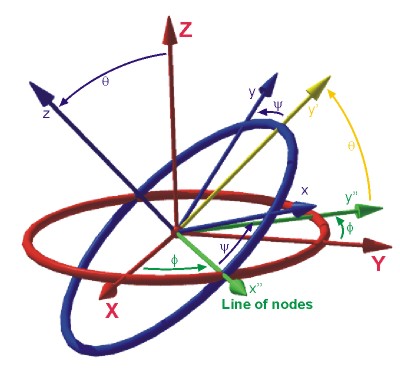 27
Algorithms
Signal Processing
Euler angles calculation:
Gyroscope: Integration of angular velocity over time.




Accelerometer: Multiplication with a (x,y,z) Direction Cosine Transformation Matrix.
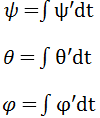 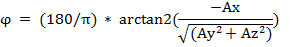 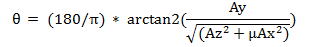 28
Algorithms
Signal Processing
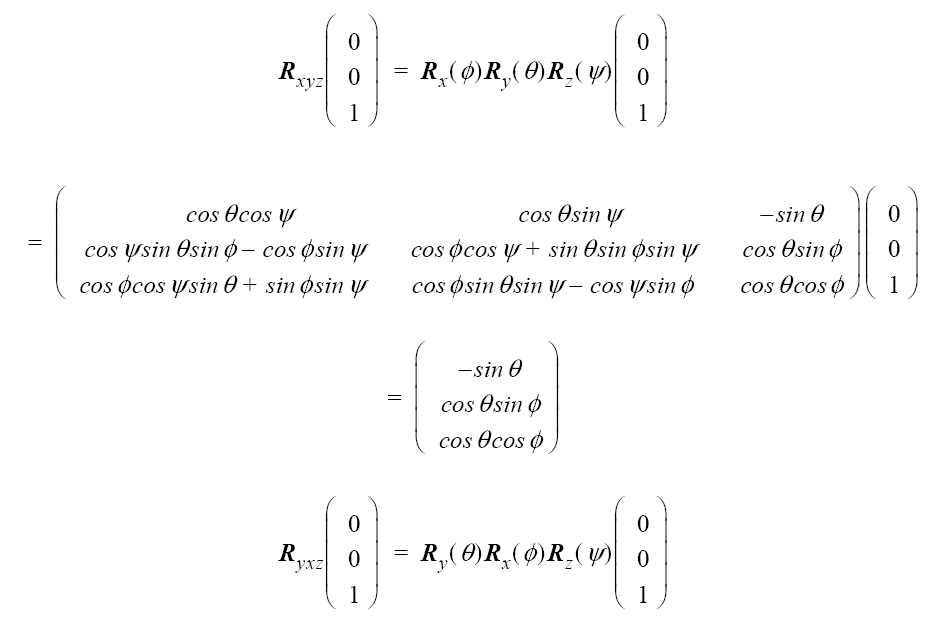 Algorithms
Signal Processing
Moving distance measure :


Accelerometer : Bring out acceleration of each axe when the sensor move.In case of moving straight in one line we can calculate the velocity and finally calculate distance.
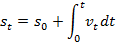 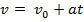 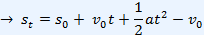 Algorithms
Signal Processing
Theta angle by Accelerometer
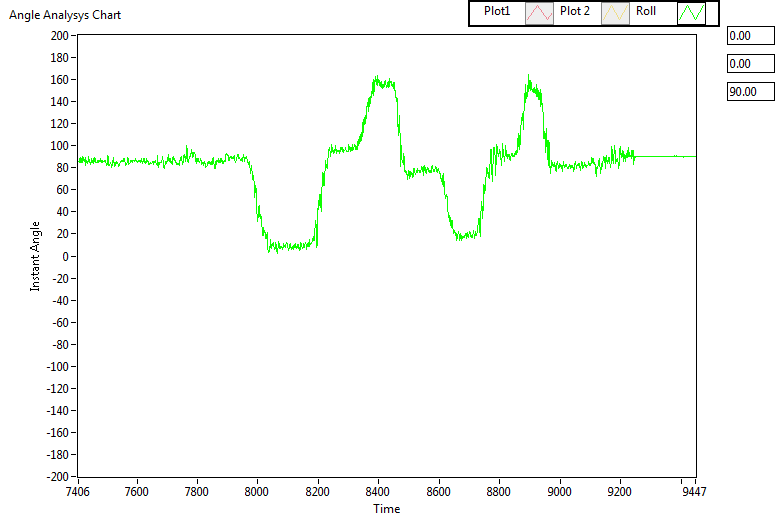 BEFORE FILTER
Algorithms
Signal Processing
Theta angle by Accelerometer and Gyroscope:
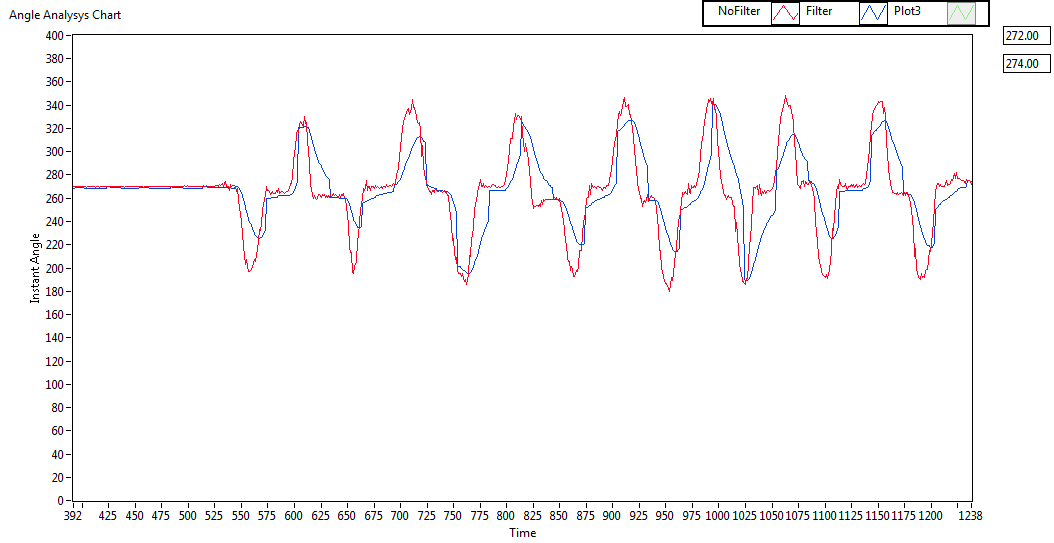 AFTER HIGH-PASS AND LOW-PASS FILTER
Algorithms
Signal Processing
Theta angle by Accelerometer and Gyroscope:
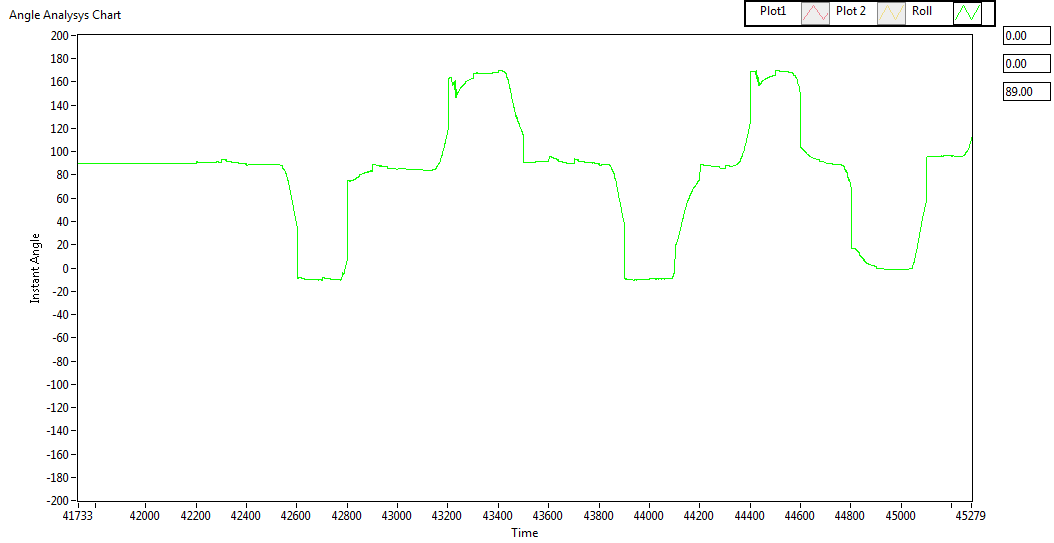 AFTER COMPLEMENTARY FILTER
Algorithms
Signal Processing
Measure moving distance :
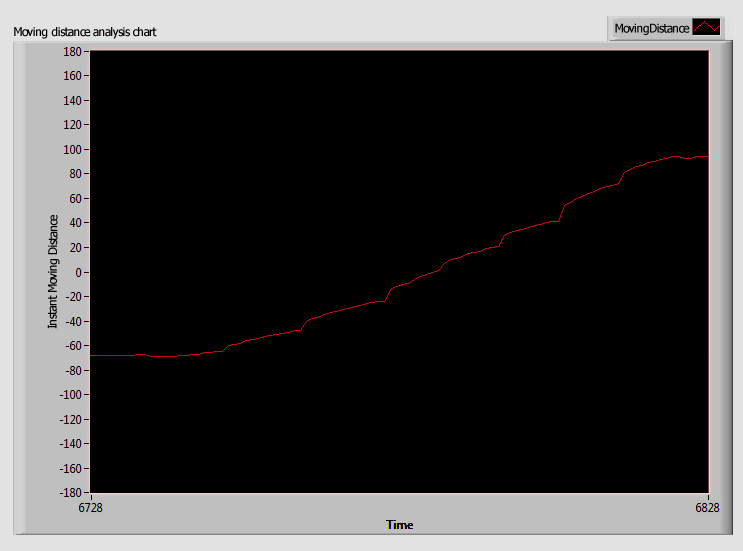 Experiments & Results
Demo
<Demo>
Conclusion
Achievement
Conclusion
Future Improvement
Develop an Interactive 3d game system with more action.
Use more flexible but useful algorithm to make more smooth data.
Change the component to reduce price and size of Portable device,improve ability of calculate angle and moving distance.
Reference
http://www.techterms.com/definition/esports
http://en.wikipedia.org/wiki/Light_gun
http://strategywiki.org/wiki/Wii_Sports/Boxing
“Gravity Force” http://www.universetoday.com/34824/force-of-gravity
“Blender version 2.7”http://www.blender.org
"High-pass Filter"- http://en.wikipedia.org/wiki/High-pass_filter
"Low-pass Filter"- http://en.wikipedia.org/wiki/Low-pass_filter
"Kalman Filter Vs Complementary Filter" - http://robottini.altervista.org/kalman-filter-vs-complementary-filter
Shane Colton, MIT (2007) - "The Balance Filter"
"Inertial Measurement Unit" - http://en.wikipedia.org/wiki/Inertial_Measurement_Unit
Laura Salhuana , AN (2012), Frescale Semiconductor - "Tilt Sensing using linear accelerometer"
38
Thank You !
From IBG3d.Pro team with love
39